NHMFL annual cable needs - Solenoids
Existing Conductor: 37 m cable left (JE>1000) for making solenoids 31 m (JE ~700) cable to be used for insulation demo
Strand and cable need for Solenoids and short sample:
1. 9-strand subscale magnet cable, with nominal dimensions, 4 mm x 1.44 mm.
2. Piece lengths: >10 m (Baby-Ruth size), (>30m, upon successful 10 m)
3. Strand identically with the following characteristics:
    1) 0.8 mm
    2) 37 x 18 architecture.
    3) JE@4.2K,5T > 1000 A/mm2 after plateau OPHT; 
    4) Twisting: Untwisted ok.  
4. We can use cables up to 10 kA, with a 12 T BG, but <7.2 kA will be more helium efficient.
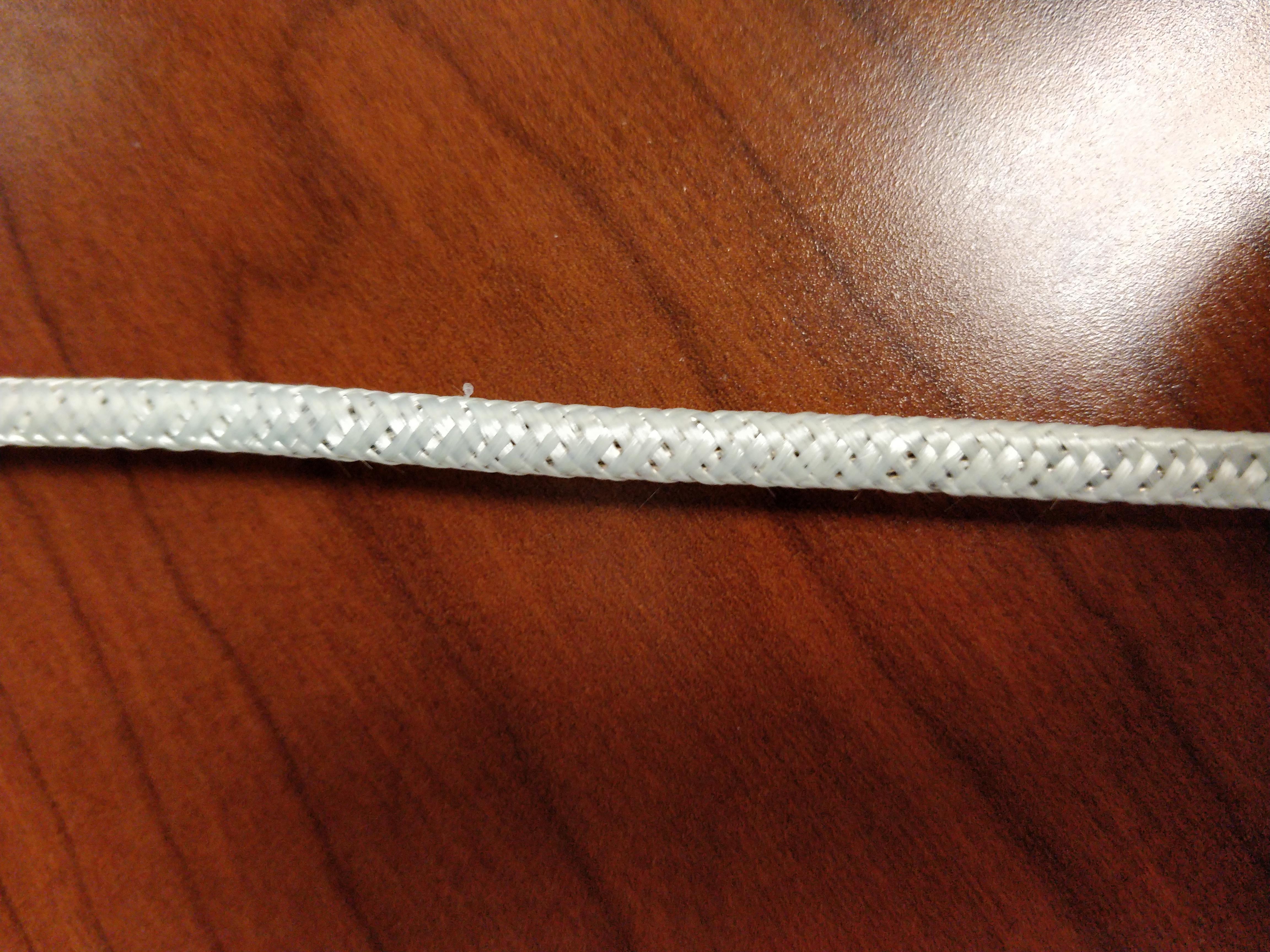 TiO2 coated
Mullite
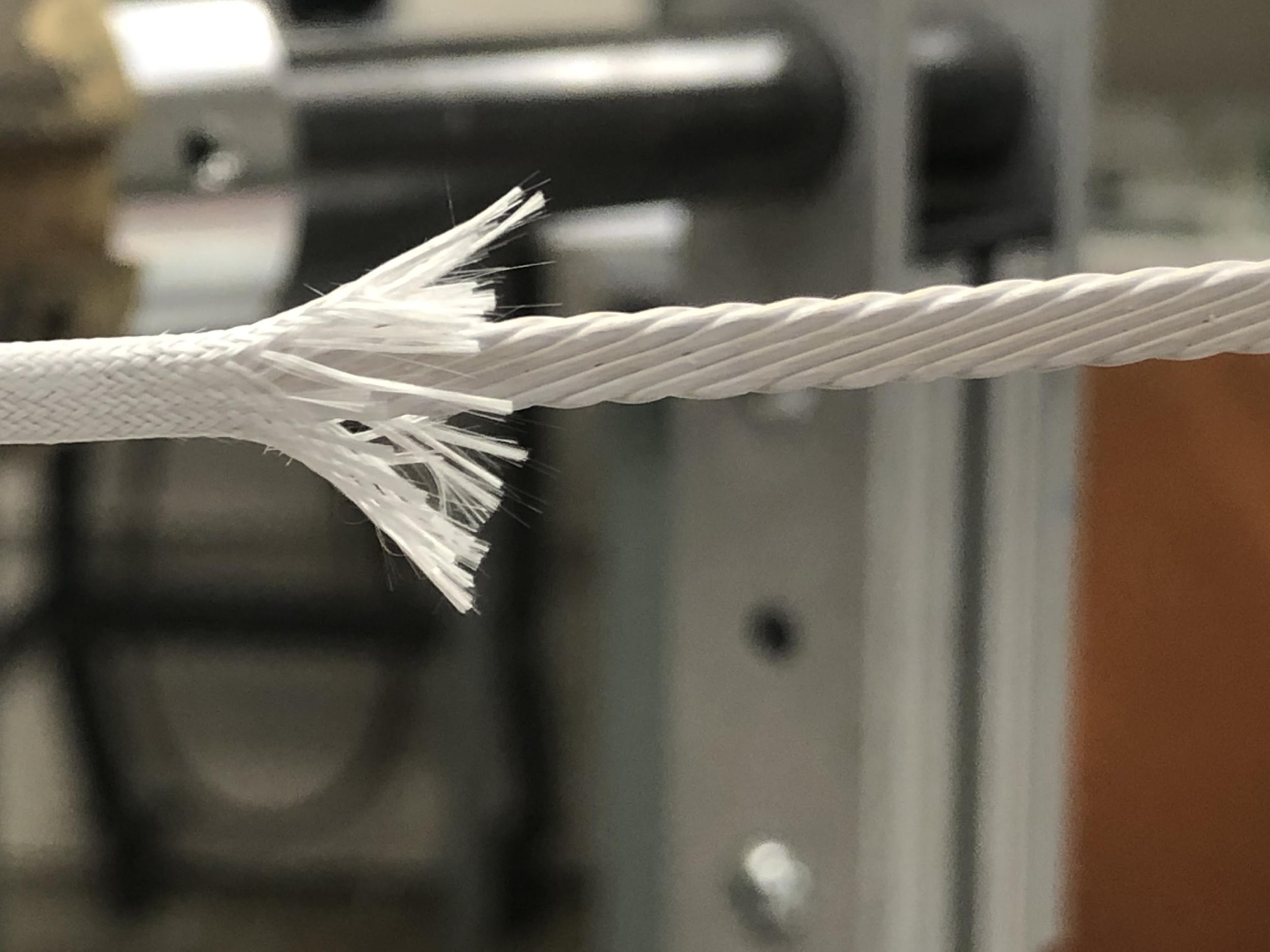 9-strand (Ø 0.8 mm)
Alumina coated
No TiO2
1
NHMFL Collaborations
On-going collaboration with PPPL towards compact fusion: spherical tokamak Ohmic heating central solenoids
Conductor TBD

Other proposals are looking at 6 around 1 cable for high field testing
~3m (barrel samples) 

We can use cables up to 10 kA, with a 12 T BG, but <7.2 kA will be more helium efficient.
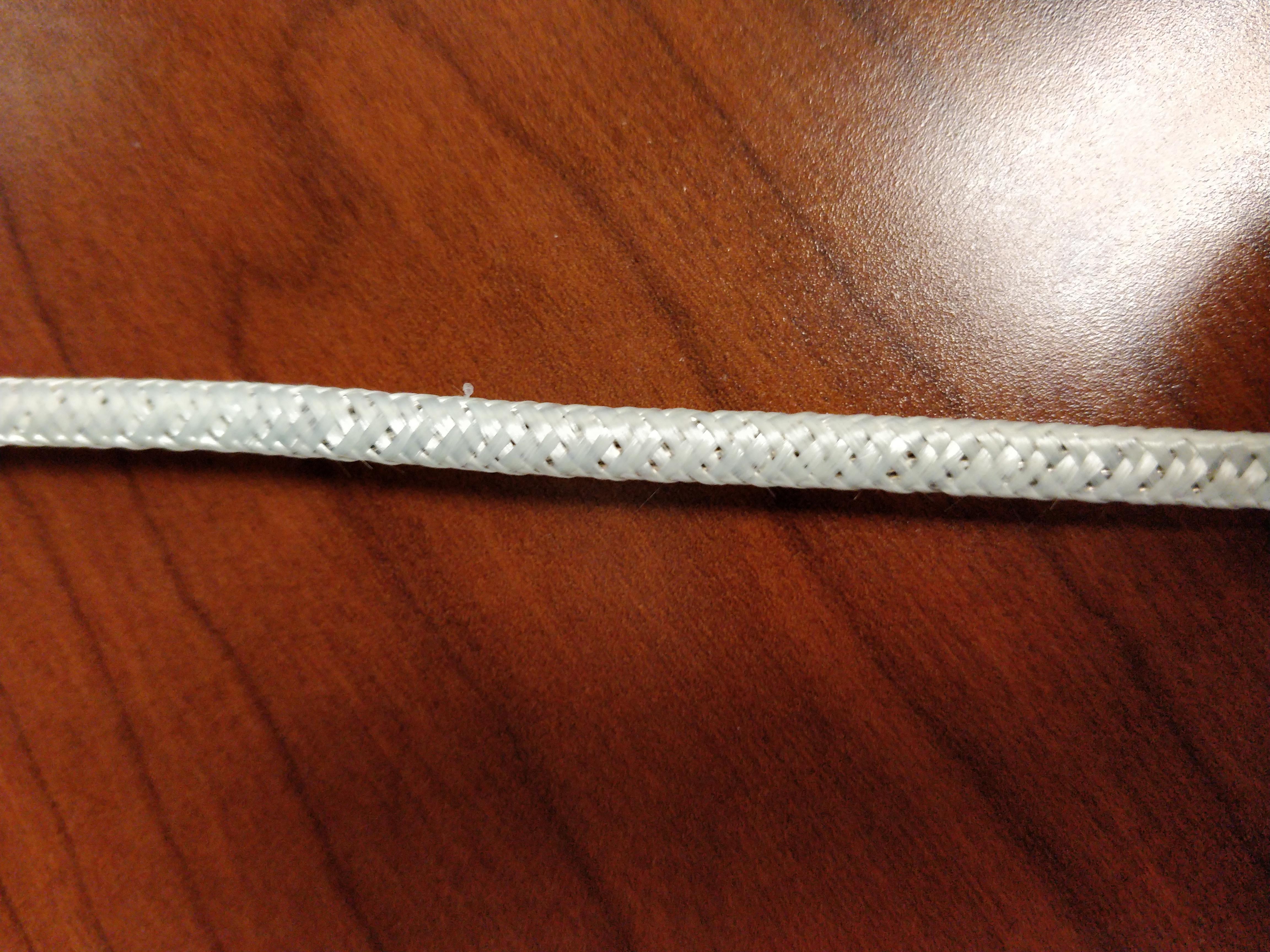 TiO2 coated
Mullite
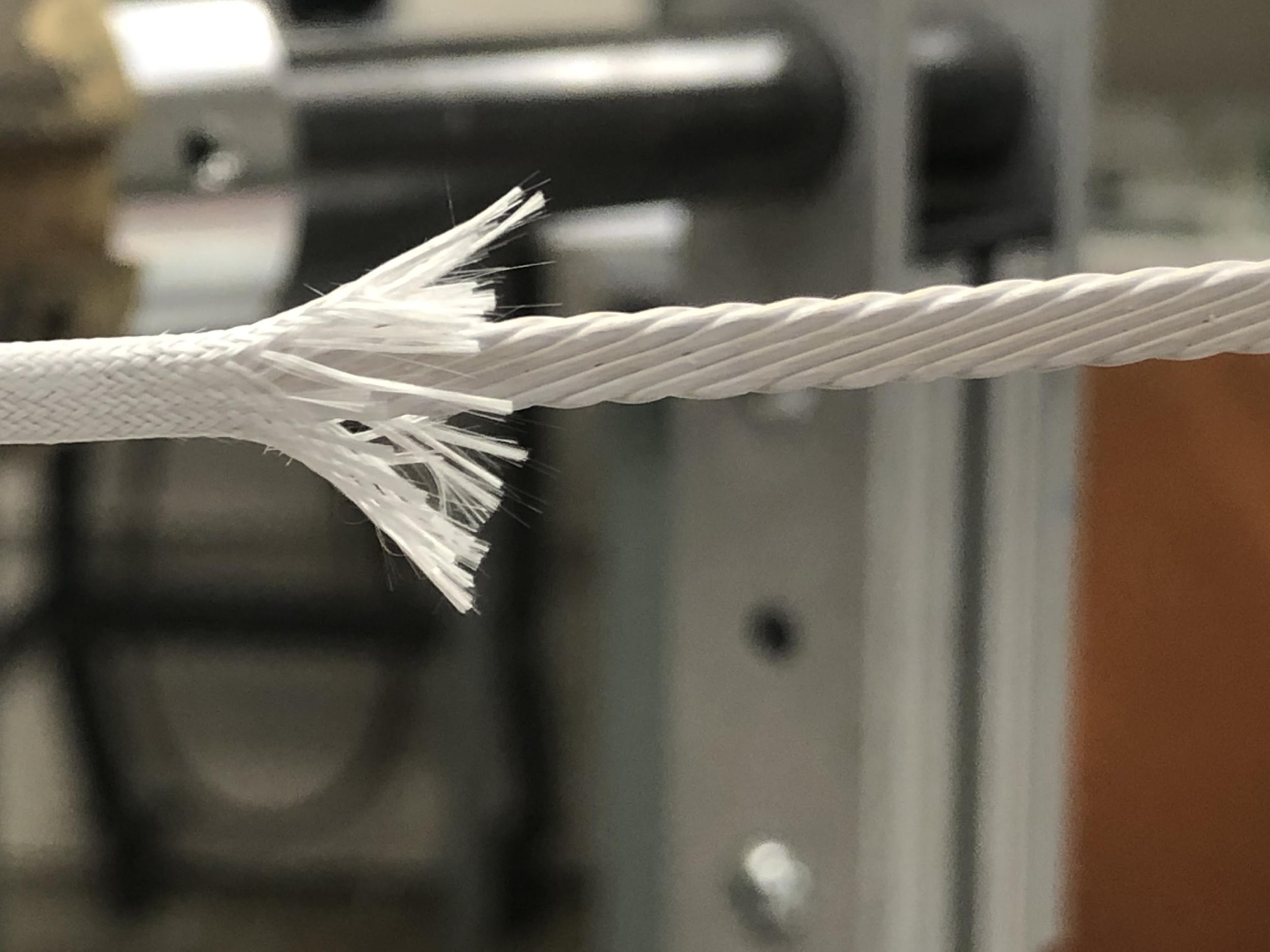 9-strand (Ø 0.8 mm)
Alumina coated
No TiO2
2